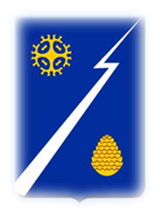 ПРЕЗЕНТАЦИЯ ПРОЕКТА«ЛЕСНАЯ ФАНТАЗИЯ»                                                      БЛАГОУСТРОЙСТВО ДВОРОВОЙ ТЕРРИТОРИИ ЖИЛОГО ДОМА № 10, УЛ. НАБЕРЕЖНАЯ, ПГТ. ИЗЛУЧИНСК
Администрация городского поселения Излучинск
городское поселение Излучинск
Нижневартовский  район
Ханты-Мансийский автономный округ - Югра
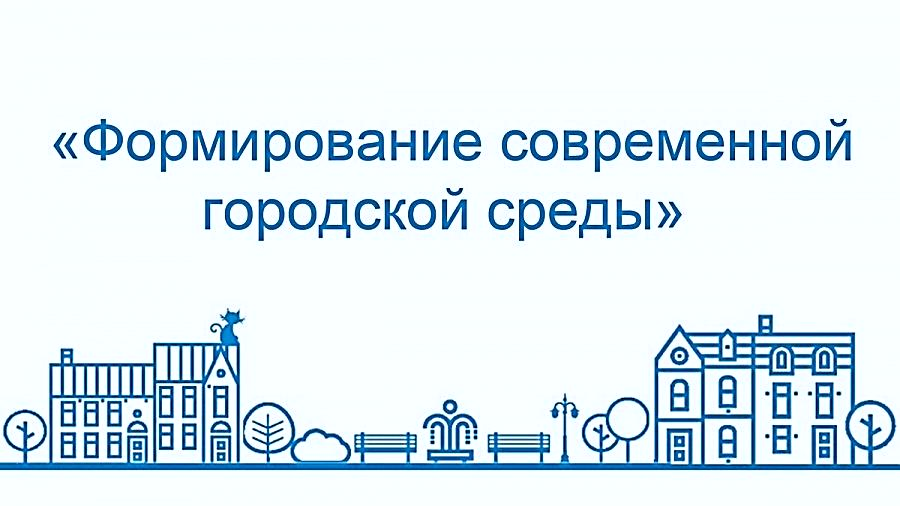 2024 г.
ОБЩАЯ ИНФОРМАЦИЯ
НАЗВАНИЕ ПРОЕКТА: «Лесная фантазия» благоустройство дворовой территории жилого дома № 10,                       ул. Набережная, пгт. Излучинск.

МЕСТОПОЛОЖЕНИЕ: дворовая территория расположена по улице Набережная д. 10, пгт. Излучинск, Нижневартовский район, Ханты-Мансийский автономный округ-Югра.

ИНФОРМАЦИЯ ПО ТЕКУЩЕМУ ИСПОЛЬЗОВАНИЮ: территория благоустройства представляет детскую игровую площадку с несовременными малыми архитектурными формами (горки, качели, комплекс из турников и колец, элементы хоз. Площадки, скамьи и урны) и песчаным покрытием. Из-за этого нерациональное использование территории, нет функционального зонирования, недостаточное количество зон отдыха для взрослого населения, недостаточное озеленение, несовременное детское оборудование.

ОБОСНОВАНИЕ НЕОБХОДИМОСТИ БЛАГОУСТРОЙСТВА: Проект разработан в целях комплексного развития и благоустройства поселения, направлен на улучшение внешнего облика городского поселения Излучинск и создания максимально благоприятных, комфортных условий для проживания жителей                                в соответствии с Техническим заданием.
2
СИТУАЦИОННЫЙ ПЛАН
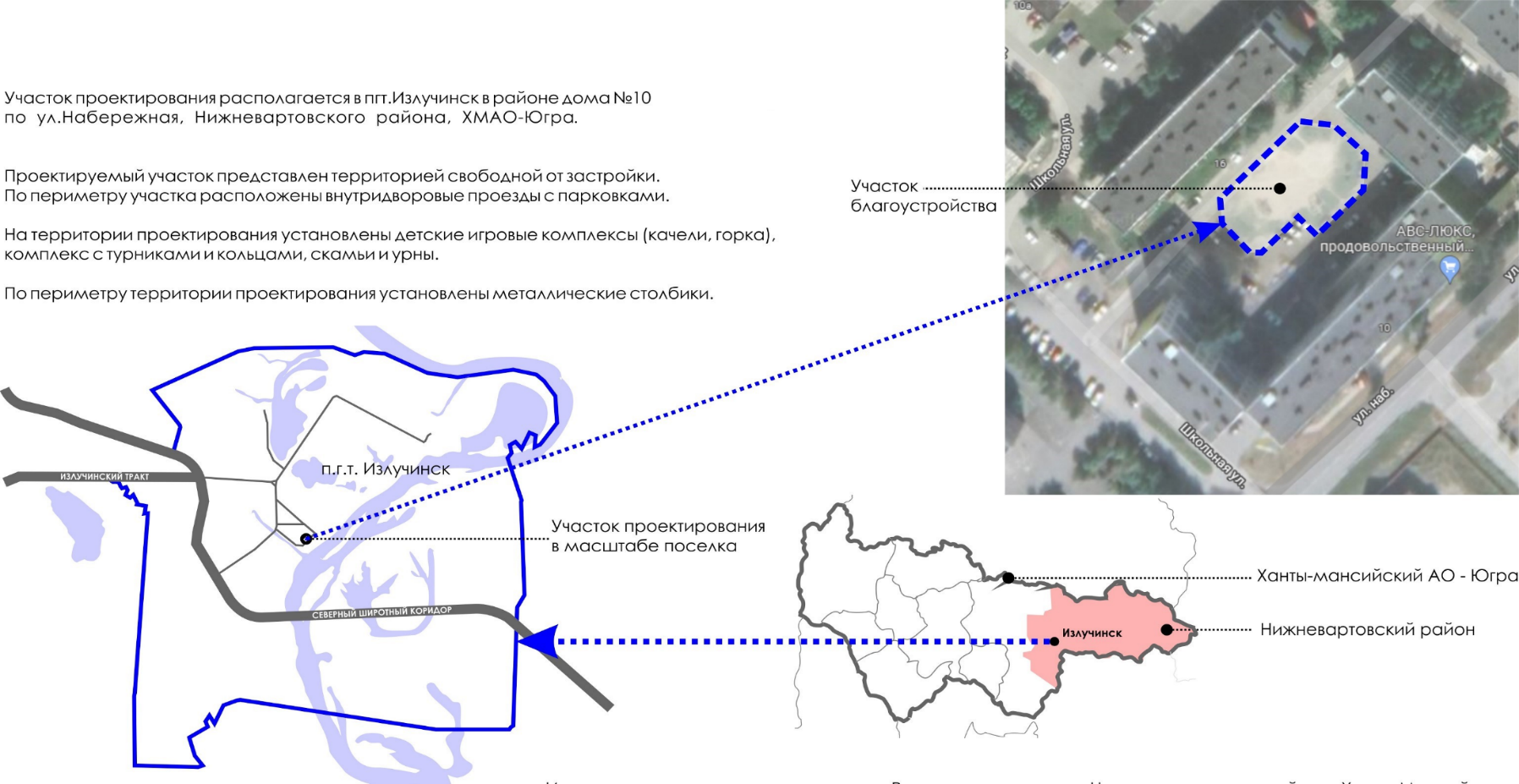 3
ФОТОФИКСАЦИЯ СУЩЕСТВУЮЩЕЙ СИТУАЦИИ
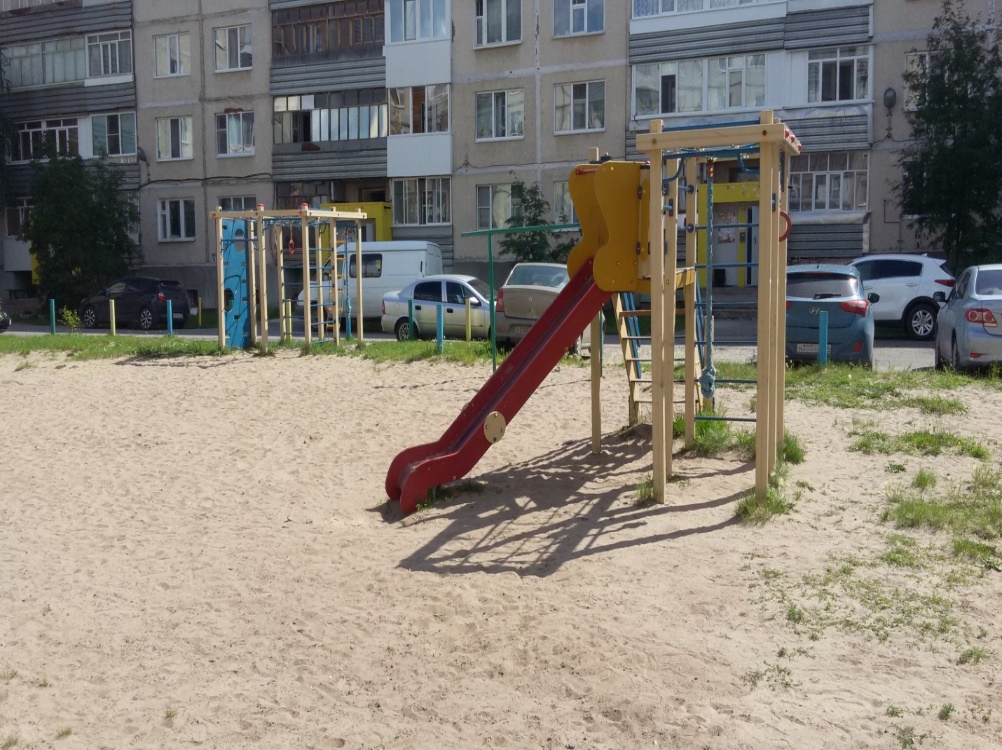 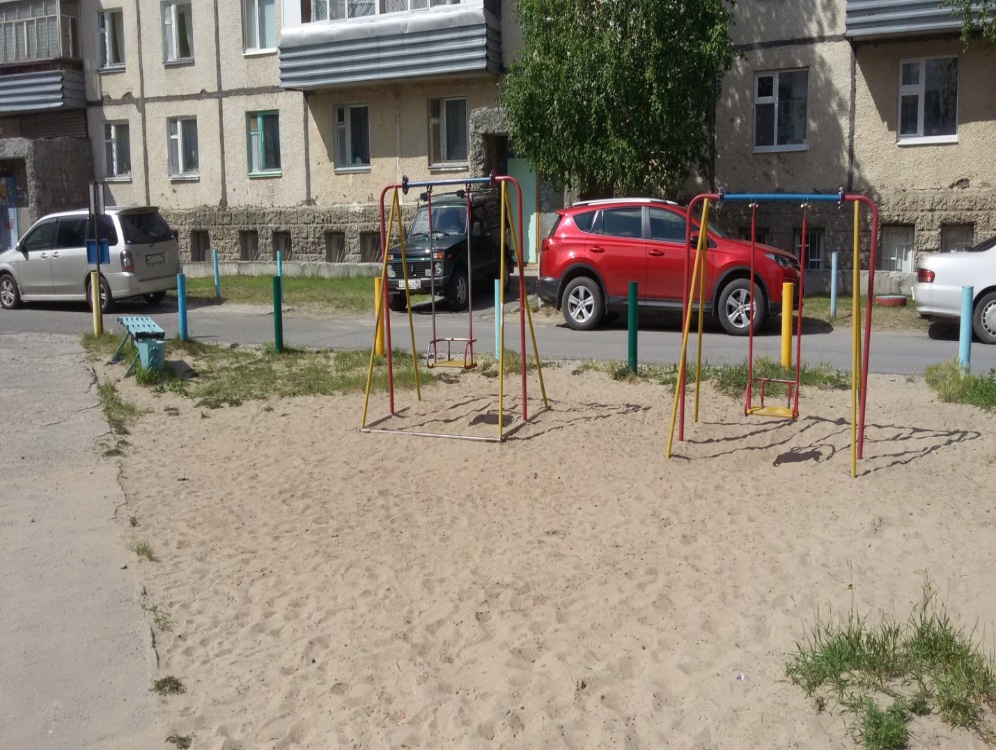 4
ФОТОФИКСАЦИЯ СУЩЕСТВУЮЩЕЙ СИТУАЦИИ
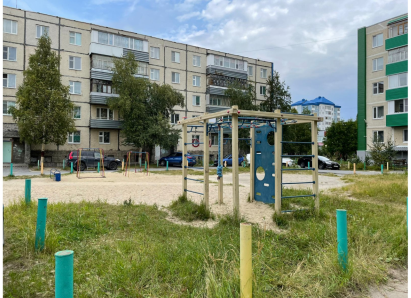 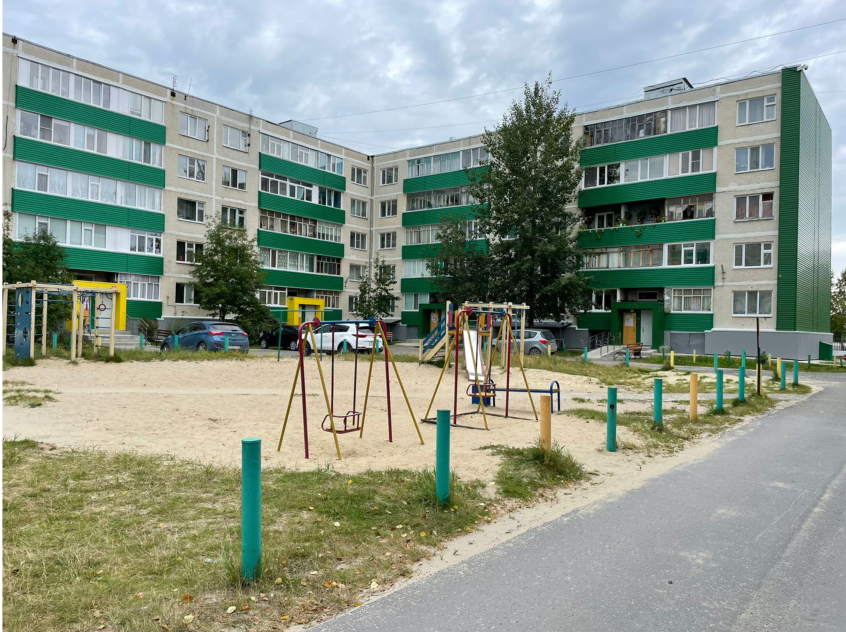 5
ОПИСАНИЕ КОНЦЕПТУАЛЬНЫХ И ПРОЕКТНЫХ РЕШЕНИЙ
КОНЦЕПТУАЛЬНАЯ ИДЕЯ: комплексное развитие и благоустройство поселения, которые направлены  на  улучшение его внешнего  облика  и  создание  максимально благоприятных,  комфортных  условий  для  проживания  жителей  пгт.  Излучинск

ПРОЕКТНЫЕ РЕШЕНИЯ: Целью проектирования является формирование современного и функционального архитектурно- художественного облика городской территории, привлекательной для различных групп населения и учитывающей их интересы.
Дизайн рассматриваемой территории будет выполнен с применением современных дизайнерских решений ландшафтной архитектуры                             с сохранением существующих пешеходных путей и организации новых, с сохранением существующих насаждений и высадки новых,                       а также укомплектованием современными малыми архитектурными формами и арт-объектами, а именно:
• устройство тематической детской площадки;
• устройство зоны отдыха населения;
• устройство прогулочных дорожек с местами тихого отдыха;
• устройство дополнительного озеленения, в т.ч . для выделения функциональных зон;
• устройство центра притяжения территории благоустройства путем размещения новогодней ели или арт-объекта.

ТЭП:
6
ВИЗУАЛЬНЫЕ ОБРАЗЫ И СХЕМЫ
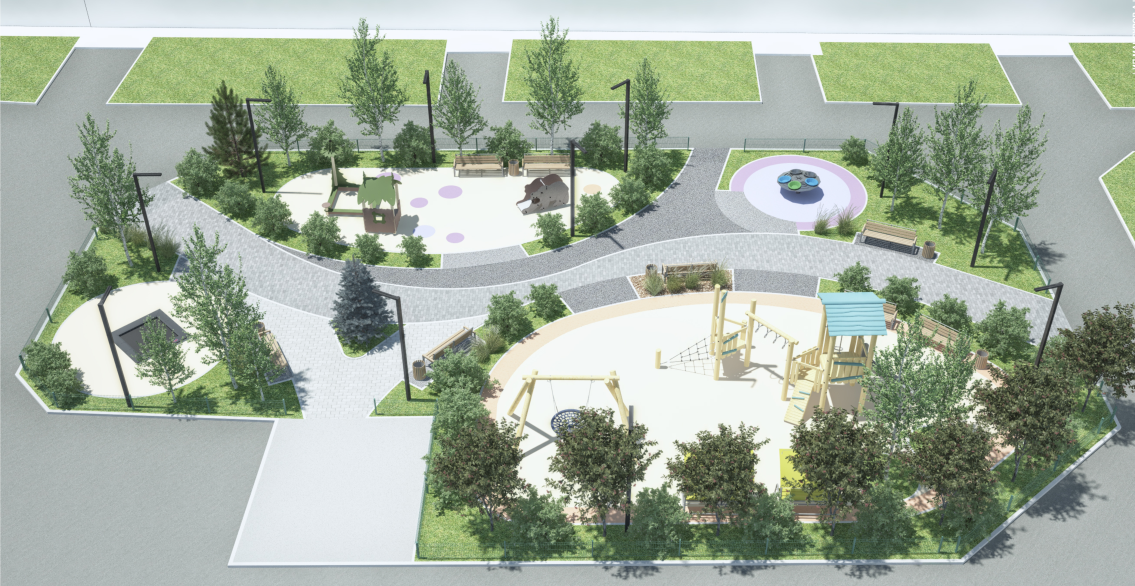 7
ВИЗУАЛЬНЫЕ ОБРАЗЫ И СХЕМЫ
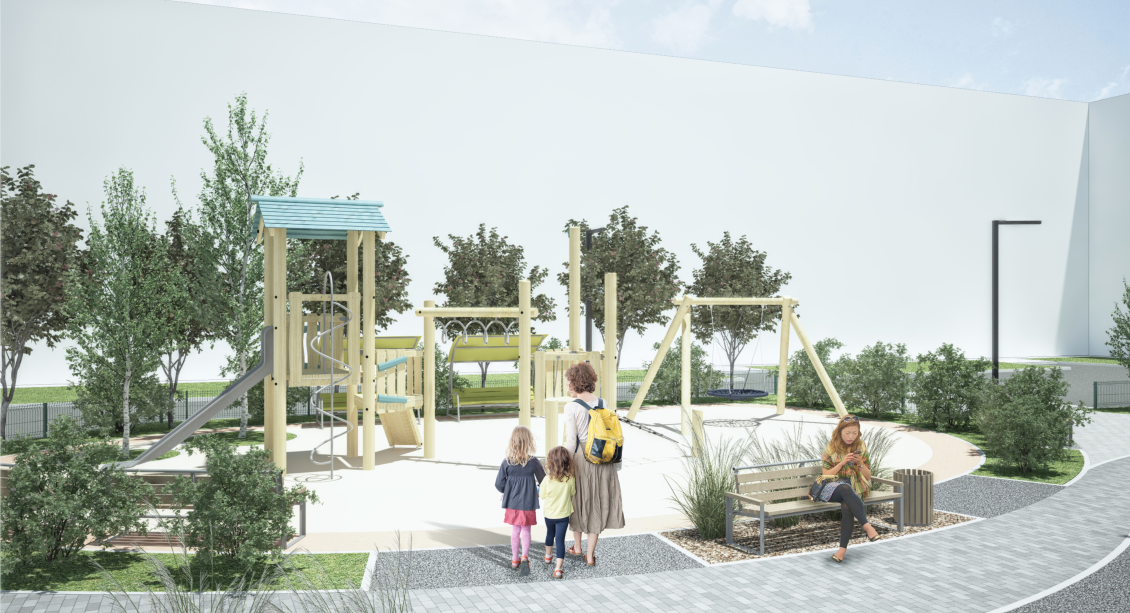 8
ВИЗУАЛЬНЫЕ ОБРАЗЫ И СХЕМЫ
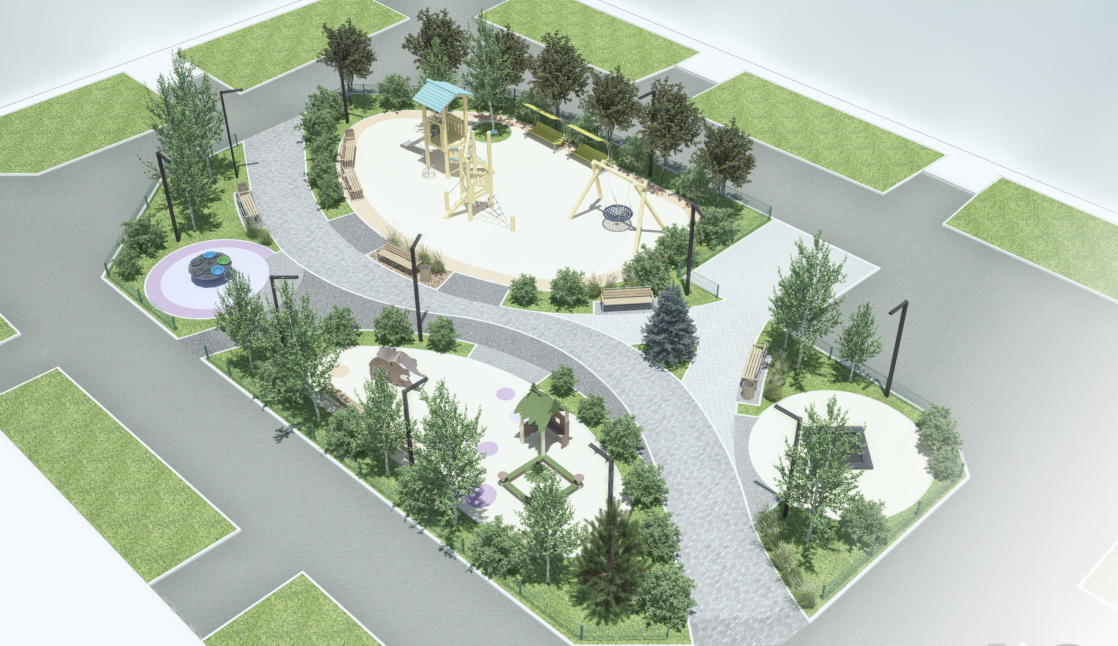 9
МАЛЫЕ АРХИТЕКТУРНЫЕ ФОРМЫ
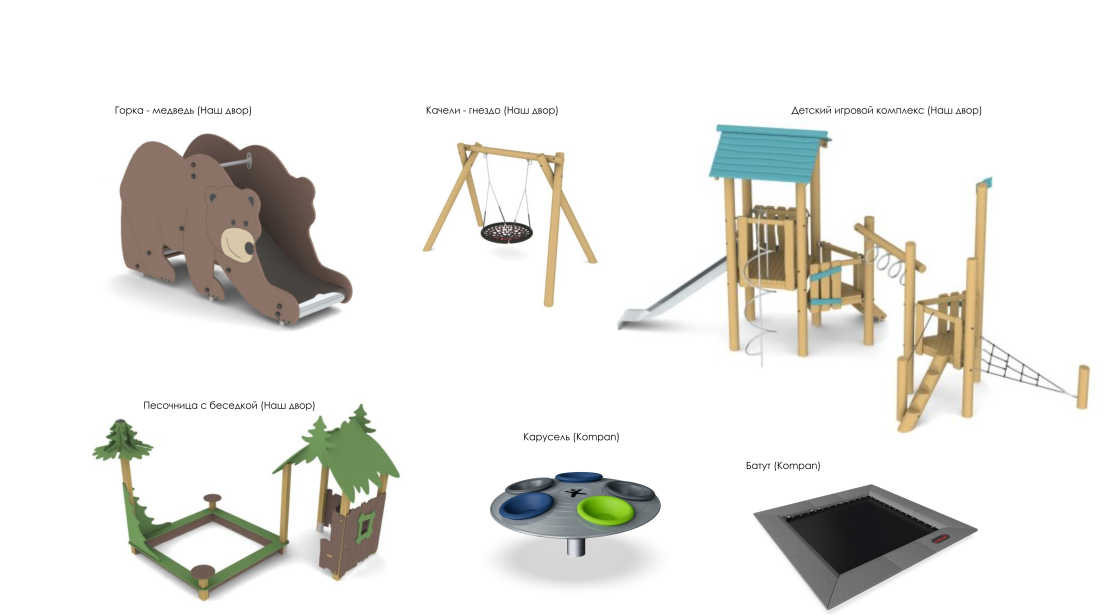 10
МАЛЫЕ АРХИТЕКТУРНЫЕ ФОРМЫ
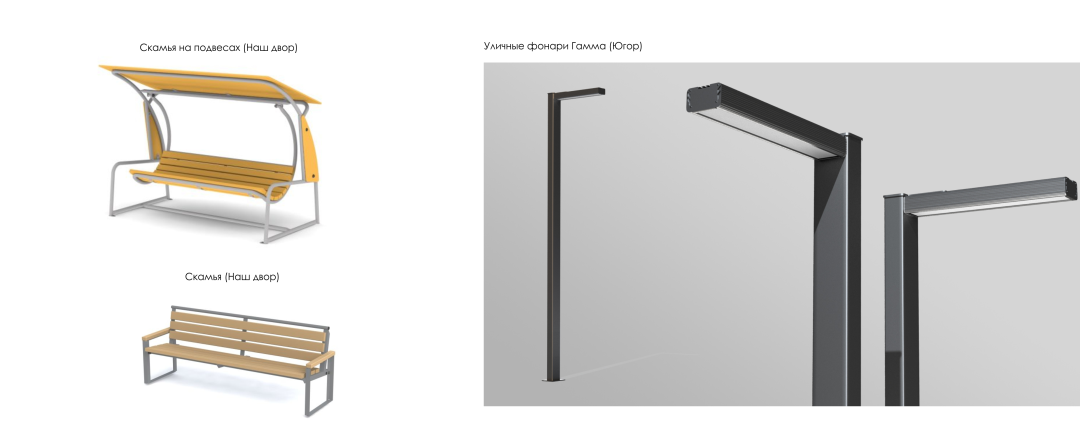 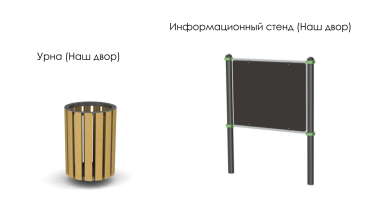 11
ОЗЕЛЕНЕНИЕ
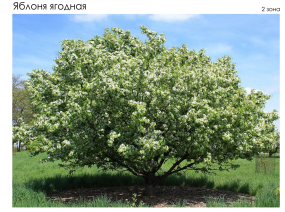 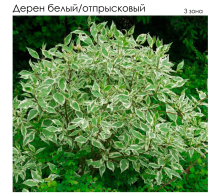 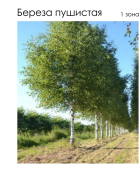 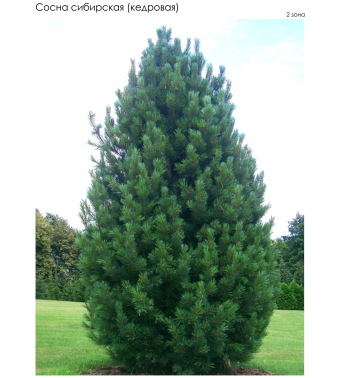 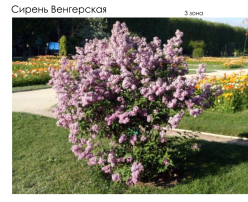 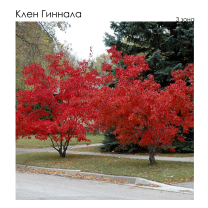 12
ФИНАНСИРОВАНИЕ
Финансирование проекта 
«Лесная фантазия» благоустройство дворовой территории жилого дома № 10 по ул. Набережная, пгт. Излучинск будет осуществляться в рамках муниципальной программы «Жилищно-коммунальный комплекс и городская среда в городском поселении Излучинск».
Ориентировочная стоимость работ проекта по благоустройству дворовой территории приведена в таблице на 2-3 квартал 2024 года.
13